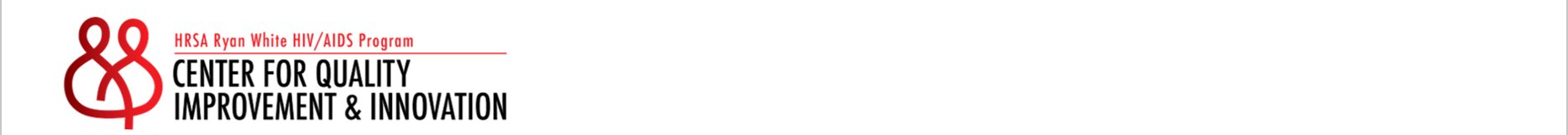 Quality AcademyThe Model For Improvement:Put Your Data to Use
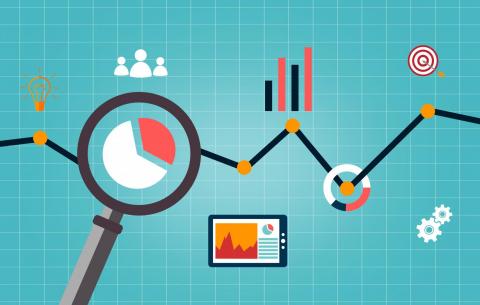 Place holder for date
Learning Objectives
This Tutorial will give you a better understanding of:
The Model For Improvement
Some of the tools you can use to develop an intervention
Root Cause Analysis
Brainstorming
Force Field Analysis
Preparing to enter the Plan-Do-Study-Act (PDSA) Cycle!
2
The Model For Improvement
Improvement is about learning
Trial and error – thoughtful planning and testing
Improvements require change, but not all changes will lead to an improvement
Measure your progress
Only data can tell you if improvements were realized
Measurement must be integrated into daily routines
Structured methodologies lead to reproducible results
3
The Model for Improvement
What change can we make that will result in improvement?
Step 3
How will we know a change is an improvement?
Step 2
What are we trying to accomplish?
Step 1
4
Model For ImprovementStep 1: What are we trying to accomplish?
You have analyzed you data and decided on what you want to improve
Your focus is expressed as an Aim statement
The Aim statement has a specific target and a time frame in which you will meet the target
Data is a critical element in developing the Aim statement
5
Model For ImprovementStep 1: What are we trying to accomplish?
Building the Aim Statement
Use a template to build your Aim Statement
[Organization name] seeks to [increase or decrease] the [number of, or the percentage] of [what?] over the next [define the time period]
Example: The Friendly Care Community Clinic wants to achieve a 10% increase in its viral suppression rates from 82% to 92% by June 30 to meet the Eligible Metropolitan Area (EMA) wide goal of 90%
Continue
6
Model For ImprovementStep 1: What are we trying to accomplish?
Scenario
Our facility overall viral suppression rate is 78%.  We know we have a 30% missed appointment rate. We believe that keeping individuals in care is key to keeping them compliant with their medication regiment. After discussion with staff – including the medical director – we chose the HAB Annual Retention in Care measure. The measure is:

Percentage of patients, regardless of age, with a diagnosis of HIV who had at least two (2) encounters within the 12-month measurement year
7
Model For ImprovementStep 1: What are we trying to accomplish?
We have identified a few things (our baseline data):
Low viral suppression rate -78%
Missed appointment rate - 30%
Our previous retention measure may not be in keeping with current treatment practice which may skew our retention 
The quality management committee forms a quality improvement project team with a task of lowering the missed appointment rate to 10%
8
Model For ImprovementStep 1: What are we trying to accomplish?
Our Aim Statement:
Our program will lower the percentage of missed appointments from its current rate of 30% per month to 10% per month by the end of the six month period starting in June. 
Does this fit the Aim Statement criteria? Vote                or
Yes
No
Review the Aim Statement template
Continue
9
Model For ImprovementStep 1: What are we trying to accomplish?
Our Aim Statement also suggests something else, a hypothesis
The hypothesis which is not really specified in the Model for Improvement
It is simply an action and a result; if we do this, then this will happen
In our example, our hypothesis is: If we lower the no-show rates, then viral suppression rates should increase
10
Model For ImprovementStep 2: How will we know that a change is an improvement?
This is a good time for fact finding
What may make a positive effect on the Aim statement
Knowledge of/from the past is helpful in deciding the future
This is where you dig into your data – do a deeper dive
Tools are useful to do that
Flowcharts 
Ishikawa diagrams
Column or bar charts (see webinar 2 in this series)
11
Model For ImprovementStep 2: How will we know that a change is an improvement?
You start to think about measures here
Measures allow you to judge the effect the changes are having
Only use a few and make sure they let you know you’re actually making an improvement
12
Model For Improvement ExampleStep 2: How will we know that a change is an improvement?
We produce a run chart that shows the number of missed appointments each week for the past 5 months to establish a baseline
We will look at the number of missed appointments by age group, and by sex (deeper dive)
When we identify who is missing appointments, then we can do a further analysis to find out why (deeper dive)
13
Model For ImprovementStep 2: How will we know that a change is an improvement?
We determined that single females with children between the ages of 21 to 29 miss about 40% of appointments 
We look at the viral suppression rate of this population and find it is in the high 60 to low 70% range over the 5-month period
We now have two measures we can use to see if our change leads to an improvement:
An increase or decrease in missed appointments in our target population 
An increase or decease in viral suppression percentage of the target population
14
Model For ImprovementStep 2: How will we know that a change is an improvement?
We will continually measure the number of no-shows to assess improvement
This is a simple measure and related to the Aim statement
This measure gives us the basis to see if our change idea is working
We use a checklist to record data
Log demographic information
Develop reason categories
We can then compare each patient ID (column 1) to their viral load values
15
Model For ImprovementStep 3: What change can we make that will result in an improvement?
This is where you develop ideas for change
Conduct a group discussion
Use change concepts*
Consider alternative methods**
*https://collegehealthqi.nyu.edu/improvement-journey/6-develop-ideas-for-change/
**https://qi.elft.nhs.uk/collection/developing-a-strategy-and-change-ideas/
16
Simple Rules for Brainstorming
Find a skilled Facilitator
Make sure no judgement takes place
Keep the group focused on the aim
Encourage out-of-the-box thinking
Decide if people state idea or go around the room soliciting ideas for each person
Write down the idea and confirm that you captured it correctly
Quantity; remember, no one is the judge of quality 
Stop cross talk
To learn more about the brainstorm, go to https://www.youtube.com/watch?v=YXZamW4-Ysk
17
Reaching Consensus
Vote: Each participant votes on the idea(s) they like
Fist of five – each person can hold up to 5 fingers to vote on each idea
Voting establishes a consensus on the priority for improvement 
The group gains a clear understanding of the preferred priority
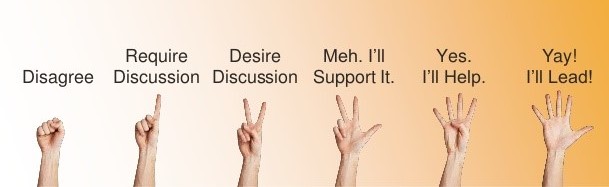 Continue
Learn more about the Fist of Five method
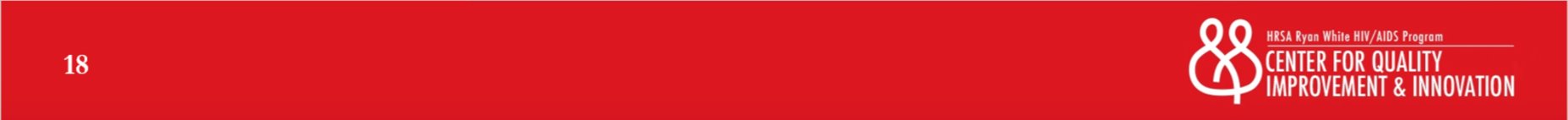 18
Testing the Proposed Intervention in a Force Field Analysis
Brainstorming results in a suggestion to try to avoid having the patients directly pay for transportation and wait for reimbursement
Brainstorming consensus indicates that the Team should try to contract with Uber to transport patients to and from the clinic.
How sure are we, that we can make this happen successfully?
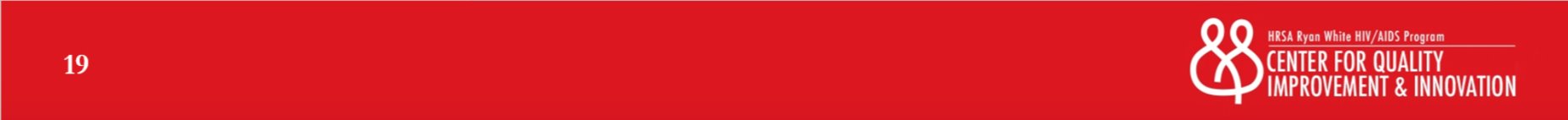 Reaching Consensus  - Establishing Priorities
Force Field Analysis
Developed by Kurt Lewin- a social scientist*
Identifies the forces and factors in place that support or work against the solution of an issue, so that the positives can be reinforced and the negatives reduced 
Gets people to think on both sides of the issue…why it might work and why it might not
Achieves a rating of “forces” through consensus
Learn more about Force Field Analysis
Continue
Lewin, Kurt (May 1943). "Defining the 'Field at a Given Time'". Psychological Review. 50(3): 292–310. Republished in Resolving Social Conflicts & Field Theory in Social Science. Washington, D.C.: American Psychological Association, 1997
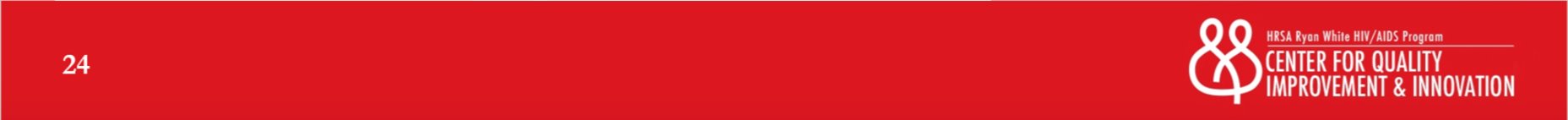 20
[Speaker Notes: Jane]
A Typical Force Field Analysis
Restraining Forces for Change
Driving Forces for Change
More expensive than a bus or train
Strategy Idea:
3
3
Uber is a reliable service
3
Should shorten wait time on return trip
Uber contract needs legal review
Contract with Uber to transport patients so that no payment is expected from patient
1
Fairly prioritizing patients who can use it
Other family member can travel at no additional cost
2
2
Still have to pay if Uber shows and patient doesn’t.
We can pay just one bill at end of each month
2
3
Continue
Score = 10
Score = 9
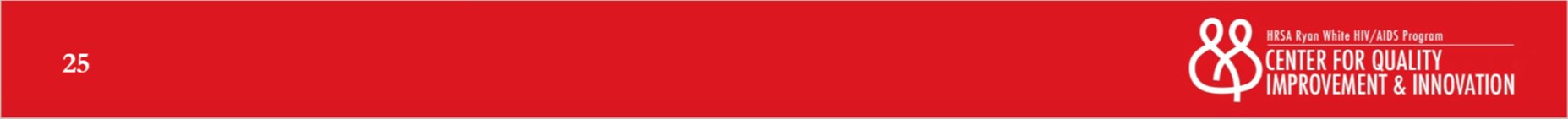 21
[Speaker Notes: Jane]
Priority Matrix
The Priority Matrix helps you to: 
Evaluate the impact and ease of implementation
Gain additional clarity on moving forward with improvements 
Take into account available resources

Remember, it’s a guide and does not take into account organizational or legislative imperatives
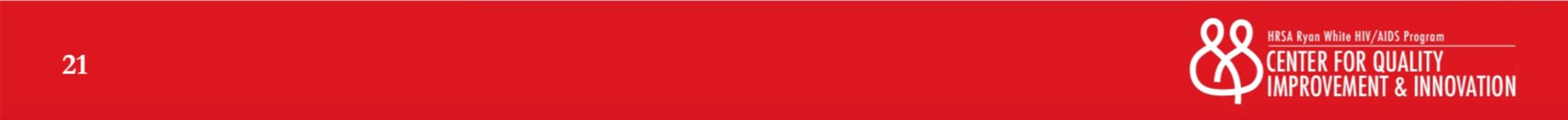 22
Priority Matrix Example
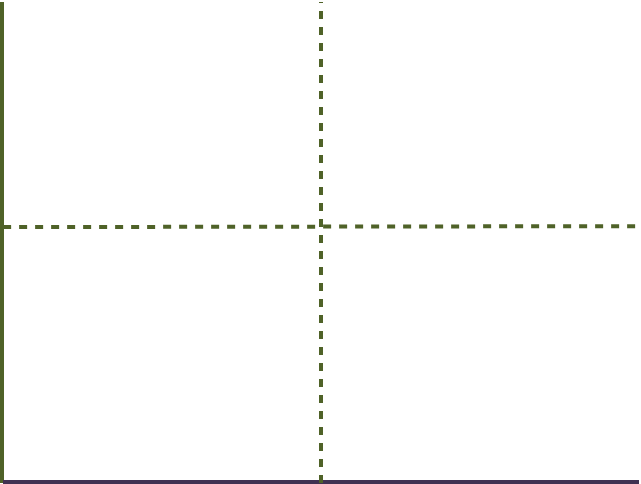 BEST
Impact
Low                                   High
Ease of Implementation
Not easy                                             Very easy
23
Which to Use?
You can use both!
These tools work synergistically to help you select the idea that best meets you needs and will have the biggest impact
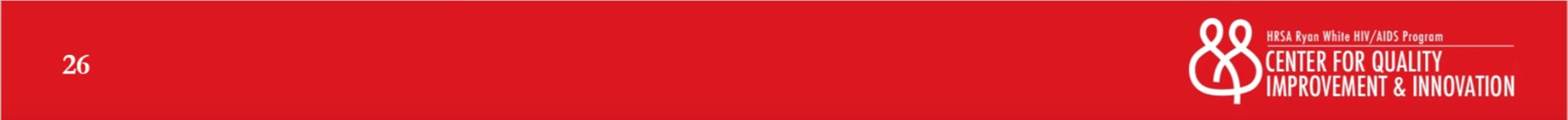 24
Five Suggestions for Successfully Conducting a Model for Improvement Project
An improvement project can be:
Process-focused, related to saving time, money, or improving the quality of a service or system, OR
Outcome-focused on improving health status, behavior, attitude or knowledge
Find the right people to work on your project
Make sure you can answer the question “How will we know a change is an improvement” with data
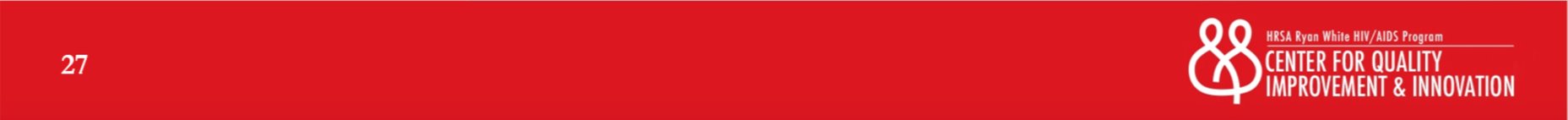 25
Five Suggestions for Successfully Conducting a Model for Improvement Project
Ensure everyone involved knows their roles
Be flexible, your original idea may need to be adjusted
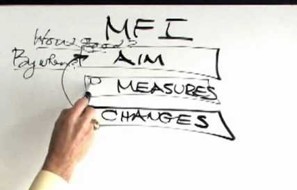 26
26
In Summary
We thought through the Model For Improvement and decided to work on the clinic’s no-show rate
We dove deeper into our data and focused on a specific population
We identified several root causes, with transportation being the most significant
We brainstormed on a solution and focused on direct pay from clinic to service provider
We tested this in a Force Field Analysis
Now we are ready to Plan – Do – Study – Act!
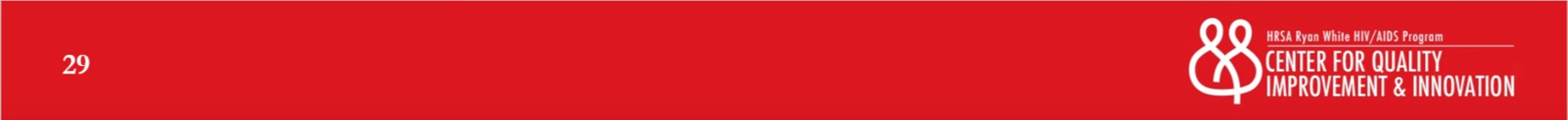 27
Resources
Quality Improvement Tools
Seven tools of quality https://asq.org/quality-resources/seven-basic-quality-tools
Brainstorm Sessions https://www.youtube.com/watch?v=YXZamW4-Ysk
Force Field Analysis  https://www.mindtools.com/pages/article/newTED_06.htm
Ishikawa diagram https://www.6sigma.us/etc/what-is-ishikawa-fishbone-diagram/
Continue
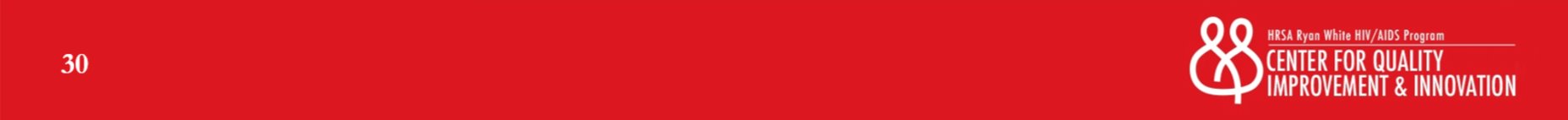 28
Properties
On passing, 'Finish' button:	Goes to next slide
On failing, 'Finish' button:	Goes to next slide
Allow user to leave quiz:	After user has completed quiz
User may view slides after quiz:	Any time
Show quiz in menu as:	Multiple Items
Edit in Quizmaker
Edit Properties
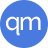 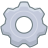 You’re right. It has the elements of a good Aim Statement
Actually it does. Please review and try again